BIENVENUE

La réunion démarrera à 10h00. Merci de votre patience. 

Nous vous invitons à couper vos micros lorsque vous ne prenez pas la parole.
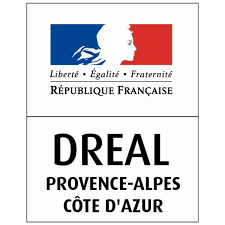 Webinaire : Présentation de la Gestion en flux
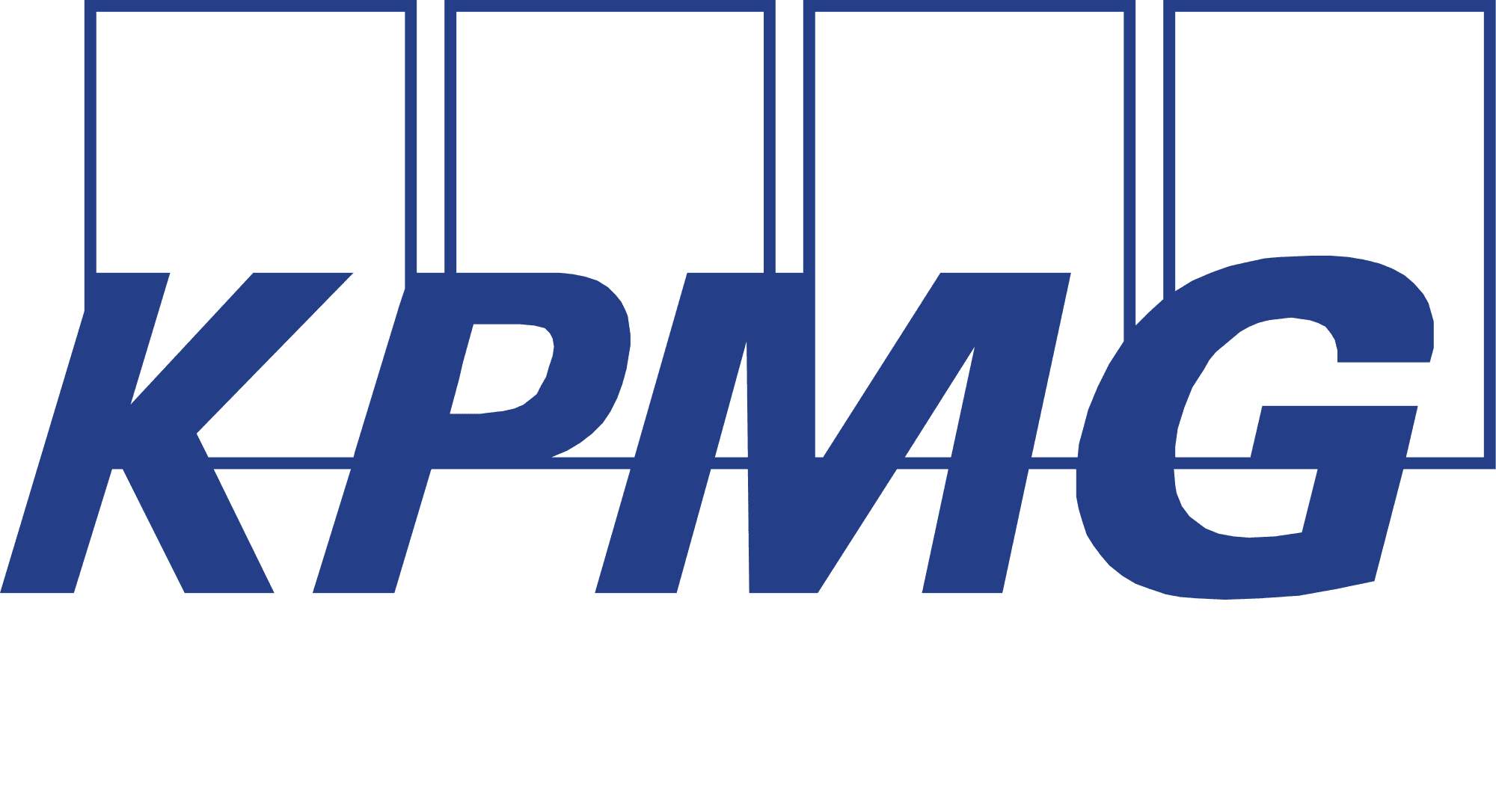 DREAL Provence-Alpes-Côte d’Azur

Mission d’appui à la mise en œuvre de la réforme de la demande et des attributions de logements sociaux en Provence-Alpes-Côte d’Azur
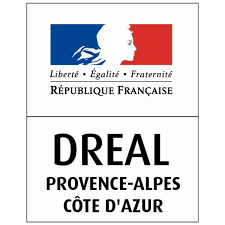 Webinaire : Présentation de la Gestion en flux
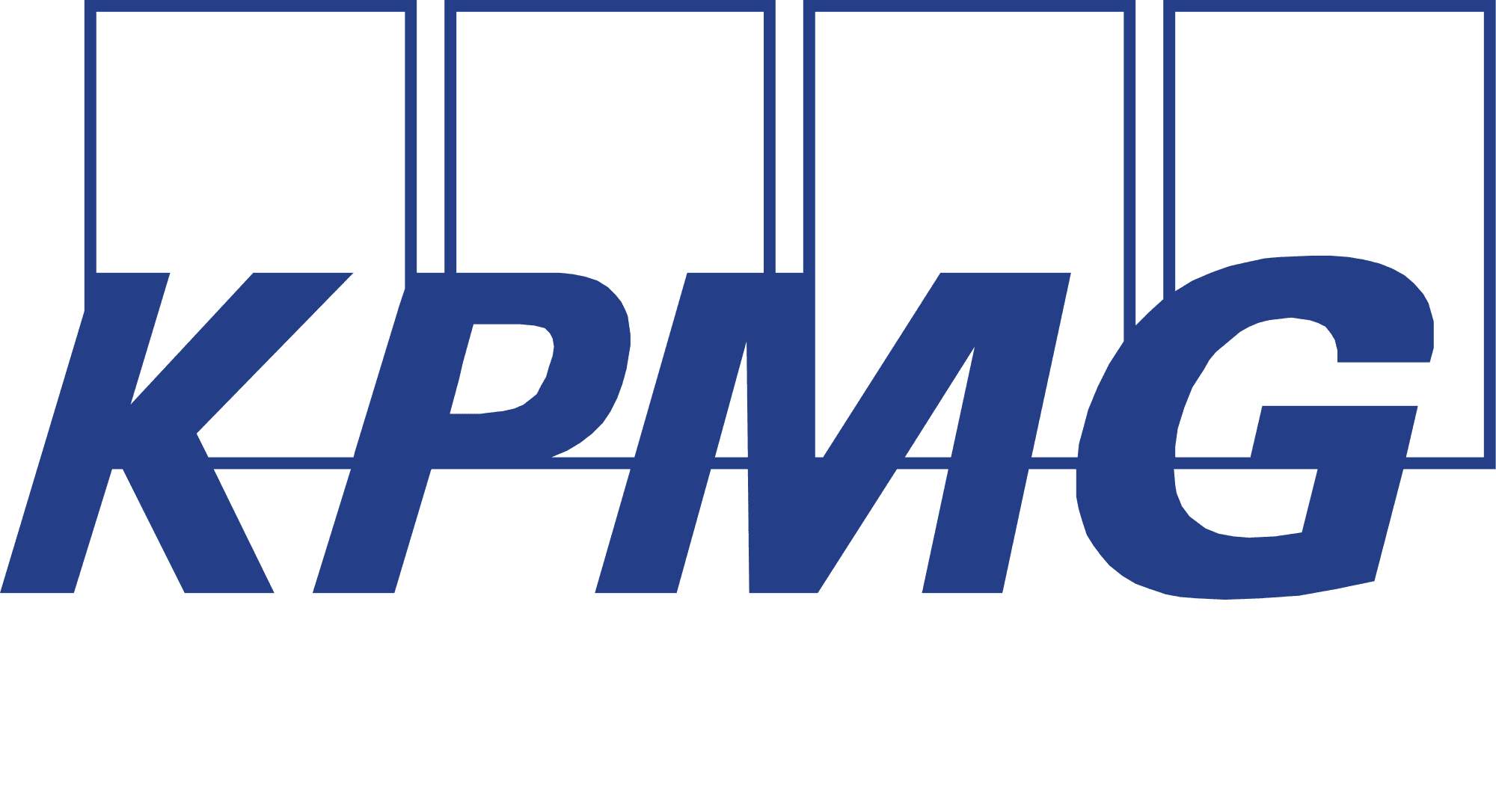 Introduction
Objectifs du Webinaire
Présenter la réforme de passage d’une gestion en stock à une gestion « en flux » des attributions de logements sociaux



Introduire le cadre régional de passage à une gestion « en flux » sur la région PACA 



Orienter les acteurs vers les ressources disponibles pour préparer et accompagner la mise en œuvre de la réforme
La gestion en flux : présentation « flash »
La gestion en flux 
L’origine et le calendrier de la réforme
LA REFORME DES ATTRIBUTIONS 

Une réforme impulsée par la loi ALUR (2014) et confortée par les lois Egalité et Citoyenneté (2016) et ELAN (2018)


Un nouveau cadre partenarial en faveur de la mixité sociale, de l’accès au logement et de l’information des demandeurs de logement social 


De nouvelles obligations pour les EPCI dotés d’un Programme Local de l’Habitat, compétents en matière d’habitat ou comportant au moins un quartier prioritaire de la politique de la ville (QPV)
La gestion en flux 
L’origine et le calendrier de la réforme
LA REFORME DES ATTRIBUTIONS
Conférence Intercommunale du Logement
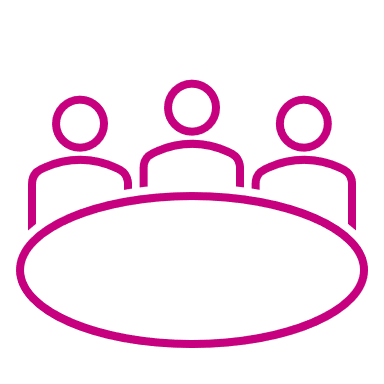 Le Document cadre et la Convention Intercommunale d’Attribution
Le Plan Partenarial d’Information du demandeur
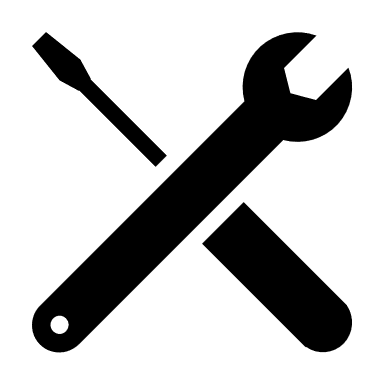 Lieux d’accueil et guichets d’enregistrement de la demande 

Cotation de la demande
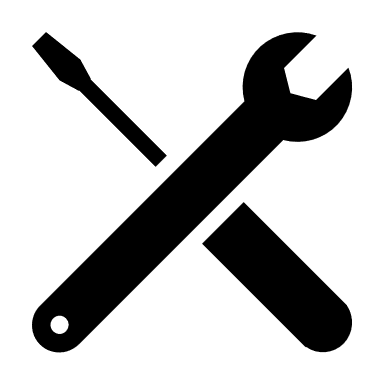 Objectifs d’attribution territorialisés
La gestion en flux 
L’origine et le calendrier de la réforme
Un nouveau mode de gestion de la demande établi par la loi ELAN du 24 novembre 2018 


Une mise en œuvre précisée dans le décret n° 2020-145 du 20 février 2020 relatif à la gestion en flux des réservations de logements locatifs sociaux 


Un déploiement effectif de la gestion en flux fixé au plus tard au 24 novembre 2023
La gestion en flux 
Les objectifs de la réforme
Permettre plus de souplesse dans la politique d’attribution et favoriser des propositions de logements répondant aux besoins des demandeurs 


Répondre plus simplement aux demandes « complexes » (ex : mutations, profils spécifiques, demandeur en situation de handicap)
La gestion en flux 
Les principes de la réforme : Un changement de paradigme
GESTION EN STOCK
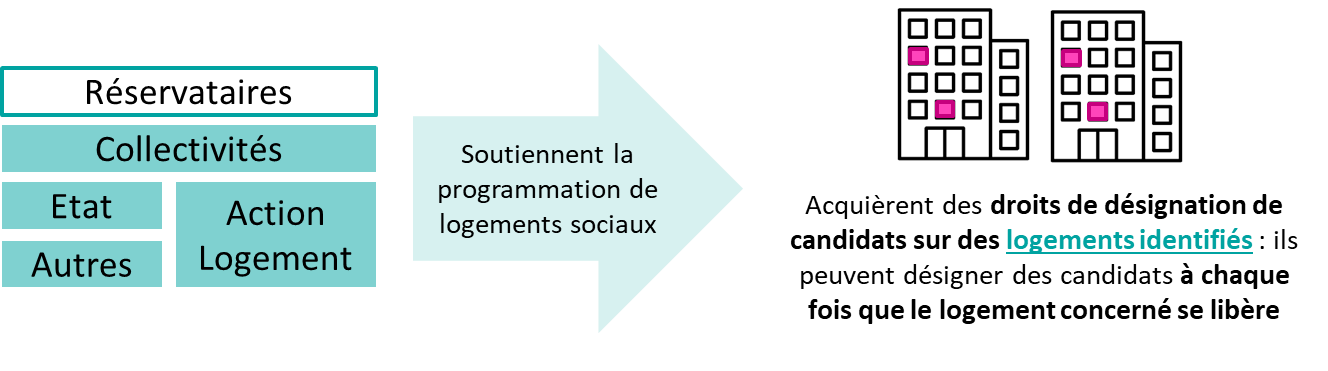 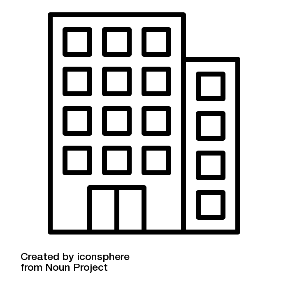 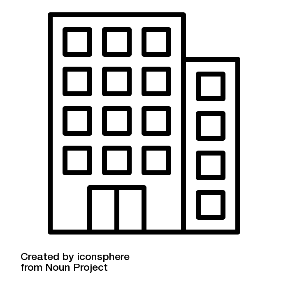 Réservataires
Collectivités
Soutiennent la programmation de logements sociaux
Acquièrent des droits de désignation de candidats sur des logements identifiés : ils peuvent désigner des candidats à chaque fois que le logement concerné se libère
Etat
Action Logement
Autres
La gestion en flux 
Les principes de la réforme : Un changement de paradigme
GESTION EN FLUX
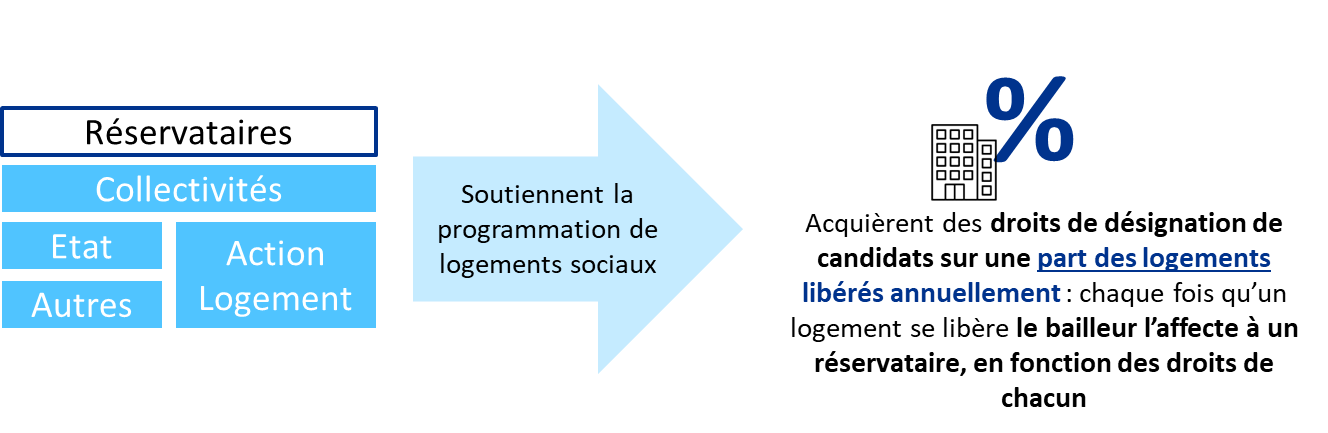 %
Réservataires
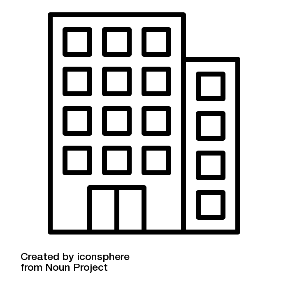 Collectivités
Soutiennent la programmation de logements sociaux
Acquièrent des droits de désignation de candidats sur une part des logements libérés annuellement : chaque fois qu’un logement se libère le bailleur l’affecte à un réservataire, en fonction des droits de chacun
Etat
Action Logement
Autres
La gestion en flux 
Les principes de la réforme : Qu’est ce qui change concrètement ?
Certaines choses ne changent pas : 

Le soutien à la programmation de logement social continue à ouvrir des « droits de réservation »

Les réservataires gardent une « gestion directe » : lorsque le bailleur leur flèche un logement, les réservataires proposent les dossiers à présenter en Commission d’Attribution 

Le % d’attribution annuel de chaque réservataire est déterminé à partir de la répartition des droits de réservation en stock (voir ci-après)

Lors de la 1ère mise en location d’un logement, l’attribution est gérée « en stock » 

Les partenariats bailleurs-réservataires perdurent
La gestion en flux 
Les principes de la réforme : Qu’est ce qui change concrètement ?
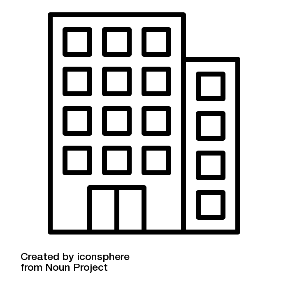 Exemple : 
5 des 10 logements relèvent du contingent du réservataire A, soit 50% du flux 
3 des 10 logements relèvent du contingent du réservataire B, soit 30% du flux 
2 des 10 logements relèvent du contingent du réservataire C, soit 20% du flux
Réservataire A
Réservataire B
Réservataire C
Lorsque un logement se libère
La gestion en flux 
Les principes de la réforme : Qu’est ce qui change concrètement ?
GESTION EN STOCK
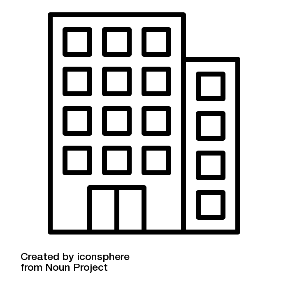 1
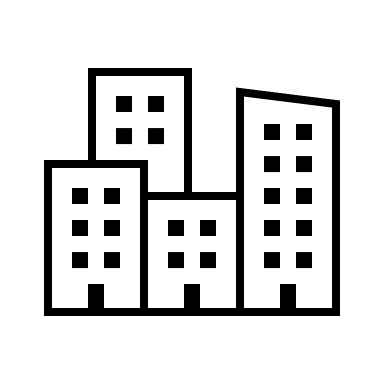 2
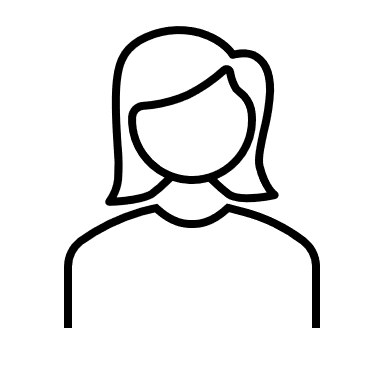 Le bailleur informe le réservataire A de la libération du logement
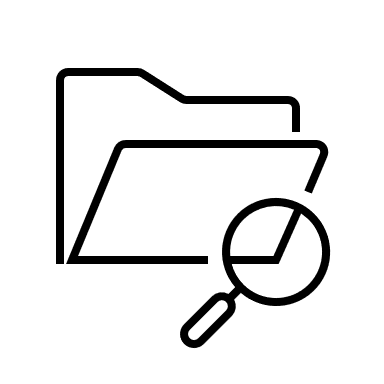 BAILLEUR
RESERVATAIRE
3
Le réservataire propose des dossiers pour passage en CALEOL (même s’il ne présente pas les dossiers qui sont les plus adaptés au logement)
1. Le bailleur est informé qu’un logement du contingent du réservataire A se libère
4
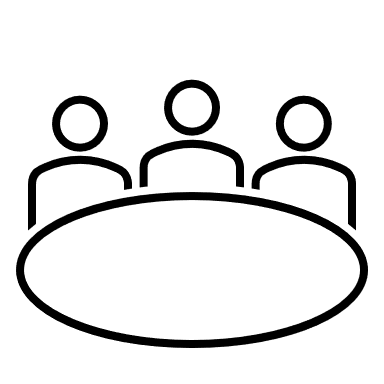 CALEOL
La CALEOL examine les candidatures
Lorsque un logement se libère
La gestion en flux 
Les principes de la réforme : Qu’est ce qui change concrètement ?
GESTION EN FLUX
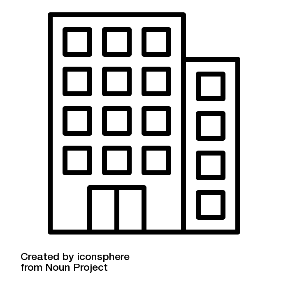 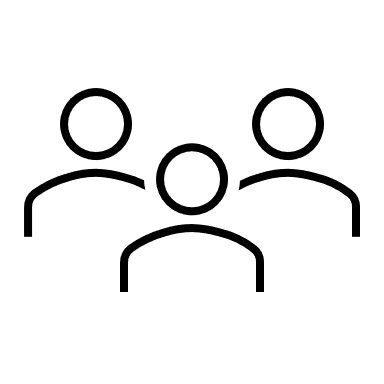 2. En fonction des caractéristiques du logement, le bailleur identifie parmi les réservataires celui pour lequel le logement est le plus adapté (public, atteinte des objectifs)
1
2
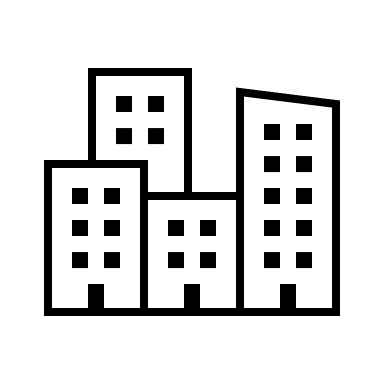 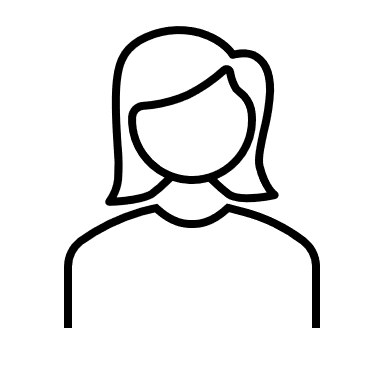 3
BAILLEUR
Le bailleur informe le réservataire de la libération du logement et transmets une « fiche navette »
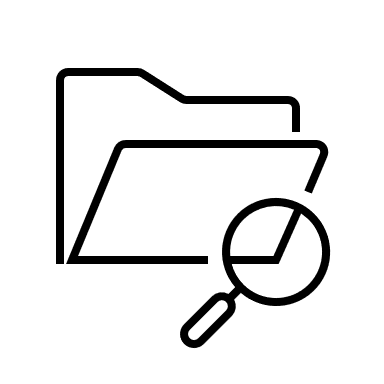 1. Le bailleur est informé qu’un logement se libère
5
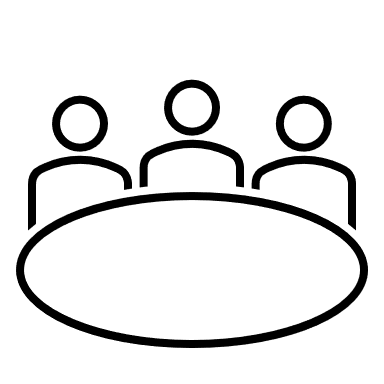 RESERVATAIRE
4
CALEOL
Le réservataire propose des dossiers pour passage en CALEOL (même s’il ne présente pas les dossiers qui sont les plus adaptés au logement)
La CALEOL examine les candidatures
Sur une année
La gestion en flux 
Les principes de la réforme : Qu’est ce qui change concrètement ?
GESTION EN STOCK
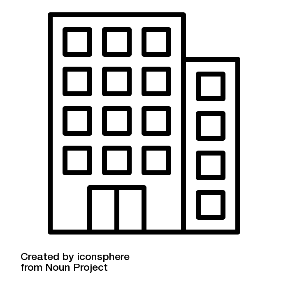 Chaque réservataire a obtenu des droits de réservation en fonction de la rotation sur son parc de logement 

Si 6 logements se sont libérés : 5 logements du réservataire A, et 1 logement du réservataire B, alors : 
Le réservataire A obtenu 5 attributions 
Le réservataire B a obtenu 1 attribution 
Le réservataire C n’a obtenu aucune attribution
Sur une année
La gestion en flux 
Les principes de la réforme : Qu’est ce qui change concrètement ?
GESTION EN FLUX
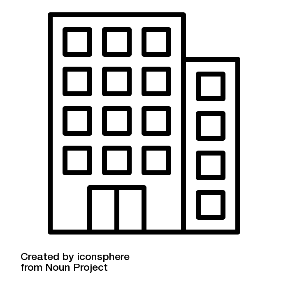 Chaque réservataire a obtenu des droits de réservation en fonction de ce qu’il représente dans le « flux » des attributions

Si 6 logements se sont libérés :
Le réservataire A obtenu 3 attributions (=50% de 6)
Le réservataire B a obtenu 2 attribution (=30% de 6)
Le réservataire C a obtenu 1 attribution (=20% de 6)

Un retour annuel (semestriel au démarrage) par le bailleur sur les logements mis à disposition et les attributions effectives
Réservataire A
50% du flux
 Les bailleurs sont garants du fait de proposer chaque année aux réservataires un nombre de logements correspondant à la proportion des logements dont ils étaient attributaire dans l’ensemble du parc
Réservataire B
30% du flux
Réservataire C
20% du flux
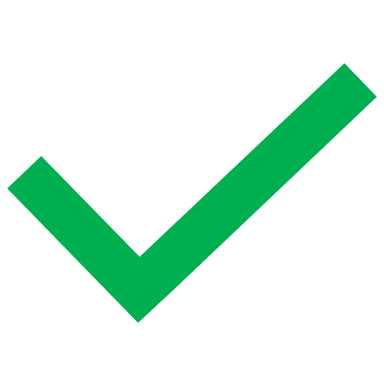 La gestion en flux 
L’assiette
Sont concernés par la gestion en flux : 

Les logements conventionnés ouvrant droit à l’aide personnalisée au logement (APL) relevant des dispositions relatives aux attributions de logements locatifs sociaux 
PLAI, PLUS, PLS 

Les logements non conventionnés mais construits, améliorés ou acquis et améliorés avec le concours de l’Etat (à savoir, les logements ayant bénéficiés d’un financement aidé antérieur à 1977 tels les HBM, HLMO, PLR, PSR, ILM, ILN, etc.) 

Les logements déconventionnés mais tombant de l’application de l’article L441-6 du CCH. 
 
=
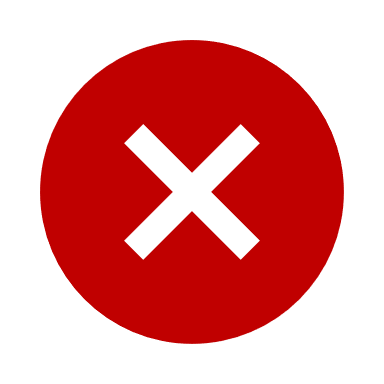 La gestion en flux 
L’assiette
Sont, à l’inverse, exclus de la gestion en flux : 
Les logements Prêt Locatif Intermédiaire ;
Les logements réservés au profit des services relevant de la défense nationale ou de la sécurité intérieure ; 
Les résidences universitaires et logements foyers (logements étudiants, CHRS et résidences sociales, foyers travailleurs migrants) ;
Les logements réservés au profit des établissements publics de santé. 
 
 
Sont également exclus les logements qui ne sont pas destinés à être remis en location à leur libération :
Les logements dédiés à la vente sur l’année ;
Les logements appelés à faire l’objet d’une démolition.
La gestion en flux 
Le calcul du flux
Etape 1. L’estimation du nombre de logements disponibles à la location sur l’année
Taux de rotation global du bailleur (méthode harmonisée)
Nb. de logements « éligibles au flux »
Nombre de logements disponibles à la location sur l’année
Etape 2. Le calcul du flux
Flux réservataire A
Nombre estimé de logements disponibles à la location sur l’année
Relogements ANRU, ORCOD, LHI
Flux annuel
Poids de chaque réservataire dans l’état des lieux
Flux réservataire B
Mutations annuelles
Flux réservataire C
La mise en œuvre de la gestion en flux
La gestion en flux 
Le cadre régional
Un important travail partenarial conduit à l’échelle régionale sur la mise en œuvre de la réforme, piloté par la DREAL avec l’AR HLM PACA et Corse et Action Logement et avec une mobilisation / concertation continue des bailleurs et EPCI

Installation d’un Club régional de suivi de la mise en œuvre de la réforme et d’un COPIL régional 

Ouverture d’un espace partagé et mise à disposition de documents et éléments ressources (Osmose)
La gestion en flux 
La mise en œuvre de la réforme : le passage du stock au « flux »
Réalisation d’un état des lieux des logements réservés
Négociations réservataires – bailleurs
Signature des conventions
Suivre la mise en œuvre
1
3
2
4
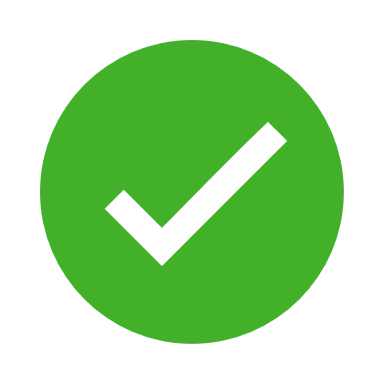 Recensement des droits de réservation en cours : volume et nature des logements / réservataires pour chaque bailleur social
Identification de « l’assiette » 
Calcul du flux par réservataire 
Echanges sur les modalités d’application de la convention
Formalisation des conventions 
Délibération au sein des instances pour les collectivités 
Signature avant le 24 novembre 2023
Dialogue bailleur – réservataire 

Une année 2024 d’expérimentation

Un cadre d’échange bailleur – réservataire renforcé
Etapes pilotées par les bailleurs, ces derniers sont chargés – avec l’appui des EPCI - de mobiliser les réservataires
Référentiel régional
Référentiel régional
Convention type PACA
RESSOURCES
Les ressources et outils
La gestion en flux 
Le cadre régional : Quels ressources ?
Référentiel régional
Convention type
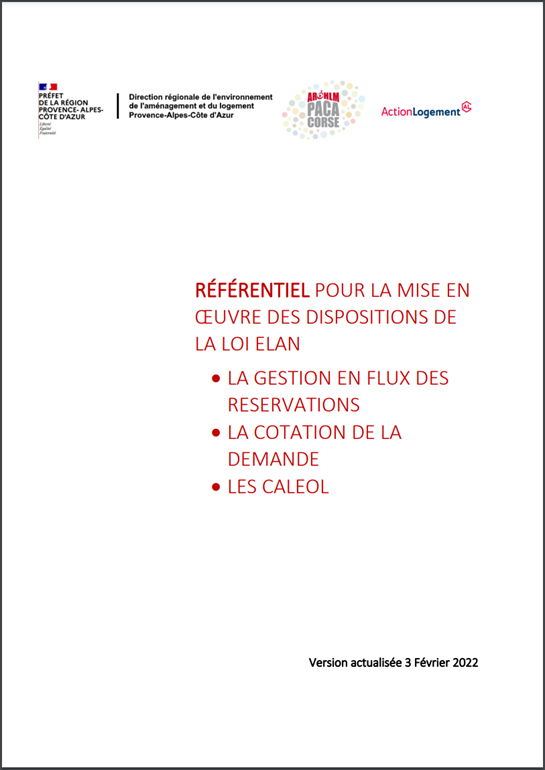 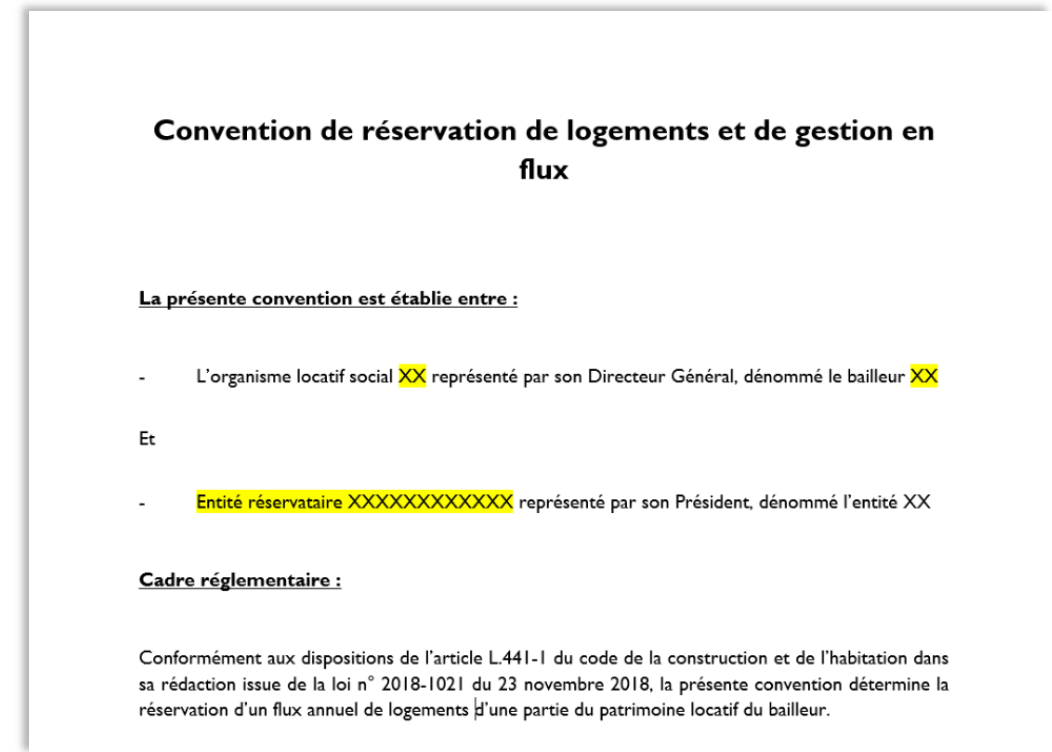 Espace partagé
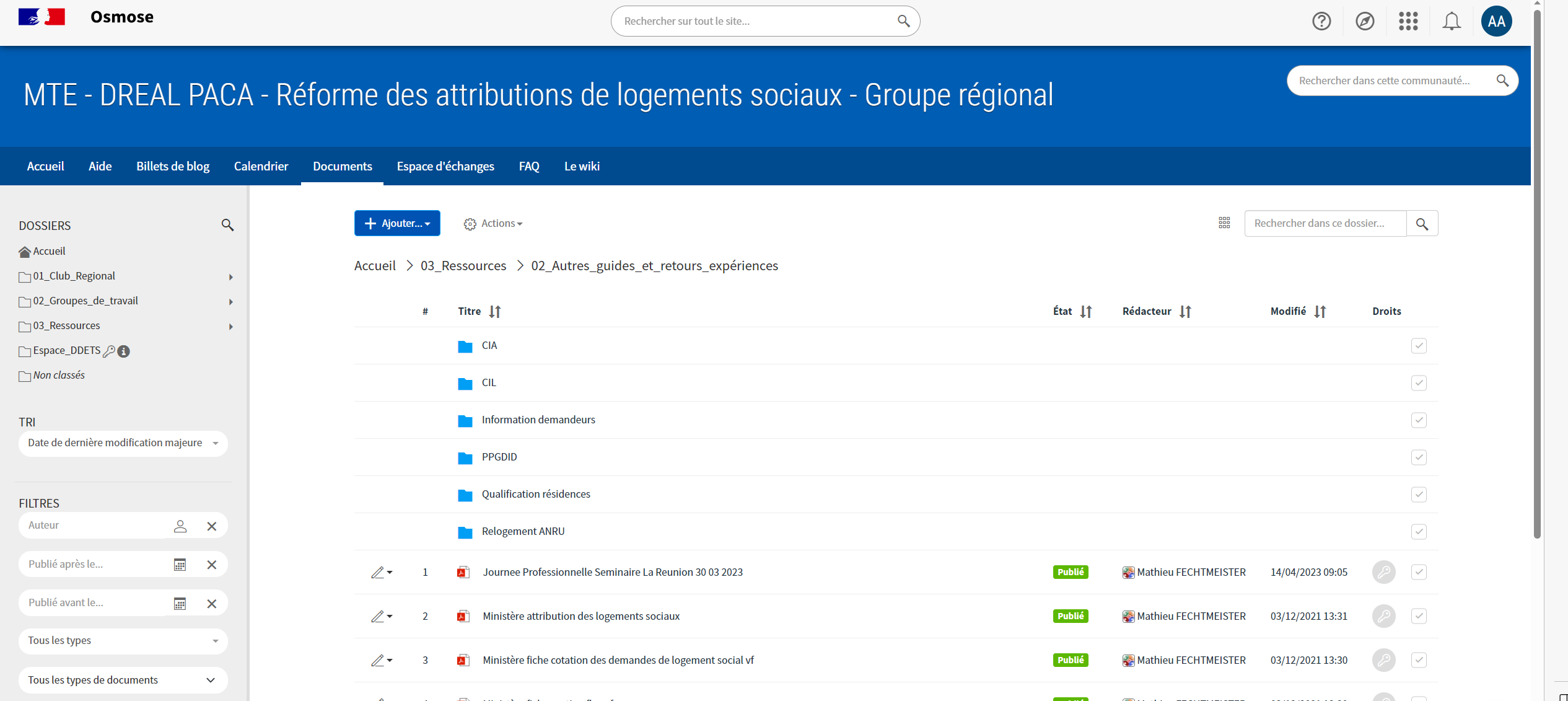 La gestion en flux 
Le cadre régional : Vos contacts
Echelle régionale
Echelle départementale
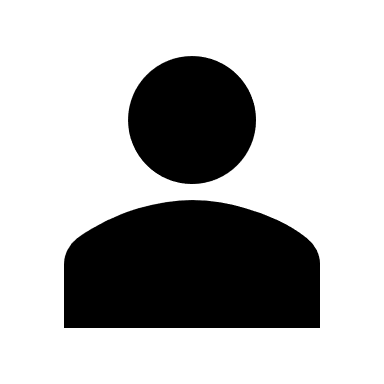 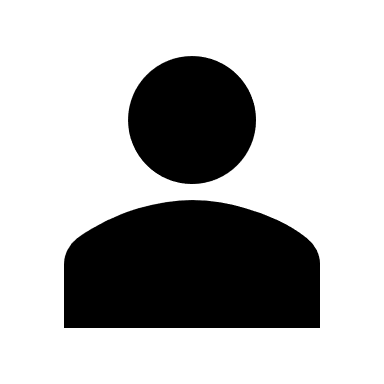 FECHTMEISTER Mathieu - DREAL PACA/SEL/UPH Mathieu.Fechtmeister@developpement-durable.gouv.fr
DREAL
Directions Départementales de l’Emploi, du Travail et des Solidarités 
DDETS
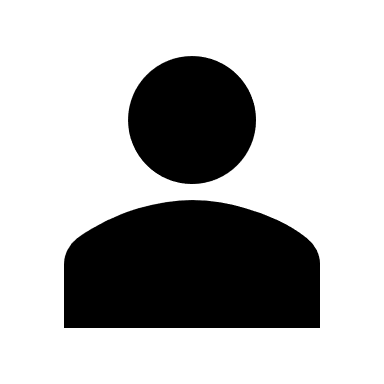 Manon VENTURELLI – Chargée de mission Gestion locative / Innovation sociale  mventurelli@arhlmpacacorse.com
Bailleurs
AR HLM
La gestion en flux 
Les ressources légales et règlementaires
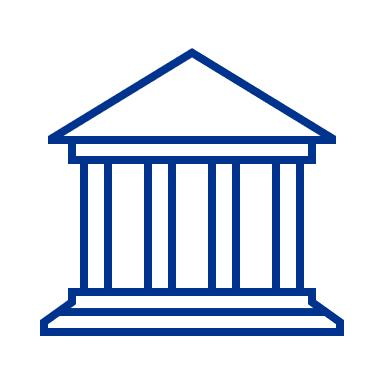 Loi n°2018-1021 portant Evolution du Logement, de l’Aménagement et du Numérique (ELAN) du 23 novembre 2018, instituant la gestion en flux ;
Décret n° 2020-145 du 20 février 2020 relatif à la gestion en flux des réservations de logements locatifs sociaux ;
Décret n° 2021-1016 du 30 juillet 2021 portant modification du décret n° 2019-1378 du 17 décembre 2019 relatif à la cotation de la demande de logement social et du décret n° 2020-145 du 20 février 2020 relatif à la gestion en flux des réservations de logements locatifs sociaux ;
Instruction ministérielle relative à la mise en œuvre de la cotation de la demande de logement social et de la gestion en flux des réservations de logements sociaux ML/2022-03/12103 du 28 mars 2022
Arrêté du 19 avril 2022 relatif à la liste minimale des matières devant être réglées par la convention de réservation de logements par l'Etat mentionnée à l'article R. 441-5-2 du code de la construction et de l'habitation
Les textes règlementaires
 Un cadre d’application sur PACA précisé dans le référentiel régional
La gestion en flux 
Les ressources : guides pratiques, documents opérationnels
Cahier repère de l’USH « Se préparer à la gestion en flux des réservations », 2020
La réforme de la gestion de la demande et des attributions de logements sociaux, observation et retour d’expériences auprès de 12 sites, USH, 2020
« Réforme(s) des attributions : quel impact pour les acteurs locaux ? », OPH La fédération, 2020
Cahier repère de l’USH « Mettre en œuvre la gestion en flux des réservations de logements : enjeux, impacts et éléments de méthodes », janvier 2023
Attributions de logements sociaux, droits de réservations & gestion en flux : Réponses aux questions que se posent les maires et élus intercommunaux, USH, septembre 2023
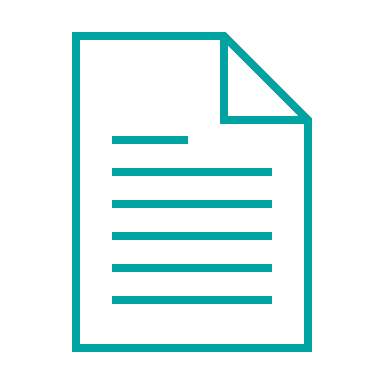 Les documents ressources locaux et nationaux